Pozdravljen(-a)  v 11. tednu učenja matematike na daljavo – 1.del
NAREDIMO NEKAJ VAJ 
                                 POVEZANIH S KVADROM IN KOCKO

                                 poslušaj, beri, razmišljaj, sodeluj
                                 Drsnice z oznako    prepiši v zvezek
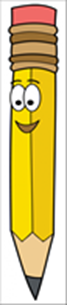 Preverimo nalogo prejšnjega tedna:
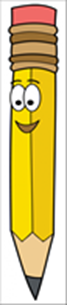 Vaja
Poišči 4 paličice (zobotrebci, špine, tanke leskove vejice…) in jih odreži na dolžino 5 cm, 4 paličice po 3 cm in 4 paličice po 2 cm.
Iz njih oblikuj kvader. Za oglišča lahko uporabiš plastelin, patafix, žvečilni gumi… 

V zvezek zapiši podatke in reši naloge po danih navodilih.
Kvader              
a = 5 cm            
b = 3 cm     
c = 2 cm            
                           
Izračunaj vsoto dolžin vseh robov kvadra (l) (to je skupna dolžina vseh paličic, ki si jih uporabil)

Ko nalogo končaš, pojdi na naslednjo prosojnico.
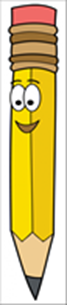 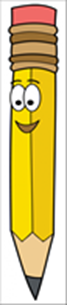 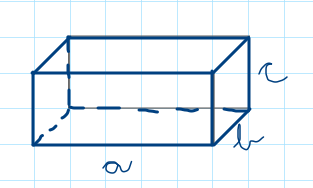 Vaja
Kvader             Preveri rešitev:
a = 5 cm           Kvader nariši v poševni projekciji. 
b = 3 cm           Upoštevaj, da je rob a dolžina, rob b širina 
c = 2 cm          (pri risanju ga za polovico skrajšamo) in rob c višina. 


Nadaljuj z nalogo:
Nariši mrežo tega kvadra in mu izračunaj površino (P).


Ko nalogo končaš, pojdi na naslednjo prosojnico.
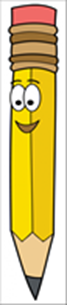 Vaja
Kvader            Preveri rešitev:
a = 5 cm          Nariši mrežo tega kvadra in mu izračunaj površino (P).
b = 3 cm           
c = 2 cm          




Ko nalogo končaš, slikaj zapis v zvezku in 
izdelan kvader in ga pošlji po elektronski pošti.
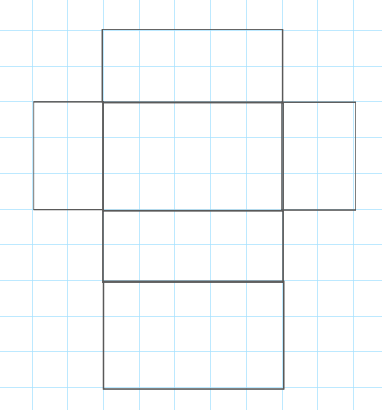 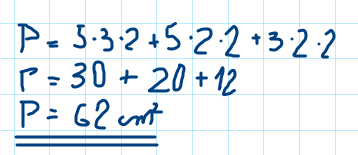 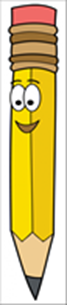 Reši še nalogo U, str. 155 / 21Hitrejši in spretnejši matematiki pa še U, 156 / 27.  Nalogo slikaj in pošlji po el. pošti.
Toliko za danes, jutri pa naprej.
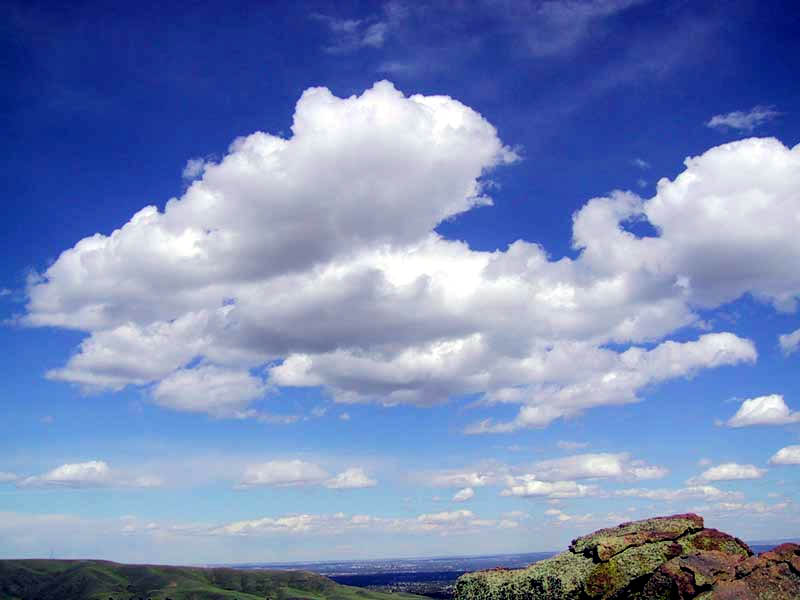